План расходов и доходов
Деньги, которые поступают в бюджет
Деньги, которые тратятся из бюджета
Обязательные платежи, которые граждане и организации обязаны вносить в бюджет
деньги
налоги
расходы
доходы
бюджет
товары
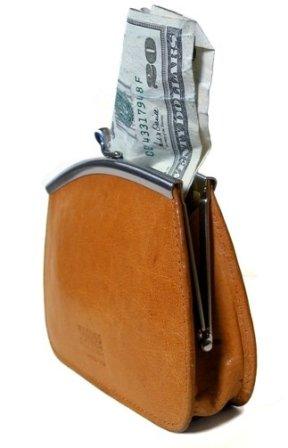 бюджет
доходы
расходы
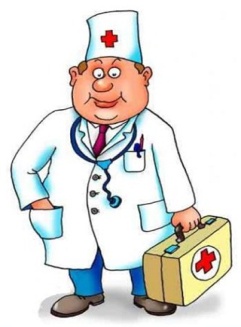 налоги
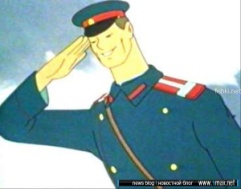 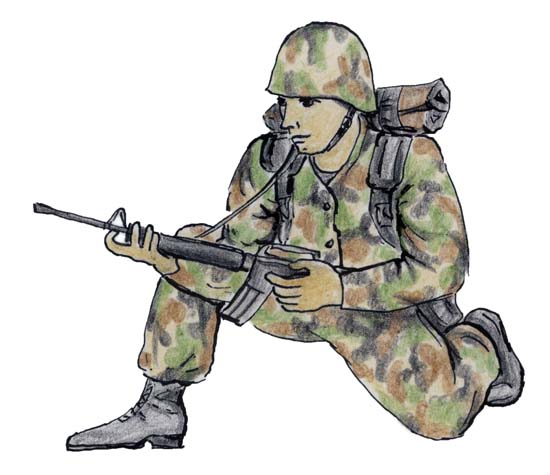 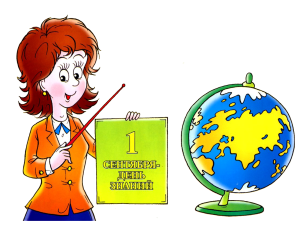 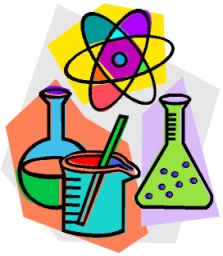